03.04.20



L.O: to order and compare fractions, decimals and percentages
Reasoning 1

Max has put these fractions, decimals and percentages in order from smallest to largest. 









Is he correct? Explain your answer.
0.9
0.72
57%
Y6
Reasoning 1

Max has put these fractions, decimals and percentages in order from smallest to largest. 









Is he correct? Explain your answer.

Max is incorrect because…
0.9
0.72
57%
Y6
Reasoning 1

Max has put these fractions, decimals and percentages in order from smallest to largest. 









Is he correct? Explain your answer.

Max is incorrect because 0.9 is equivalent to 90% so it is the greatest and      is equivalent to 12.5% so it is the smallest. 
The correct order is      , 57%, 0.72 and 0.9.
0.9
0.72
57%
Y6
Problem Solving 1

Complete the calculation using a decimal and a percentage. 








Find 5 possibilities.
Y6
Problem Solving 1

Complete the calculation using a decimal and a percentage. 








Find 5 possibilities.

Various possible answers, including:

0.1 and 39%; 0.2 and 30%, 0.3 and 19 %; 0.4 and 10%, 0.45 and 5%
Y6
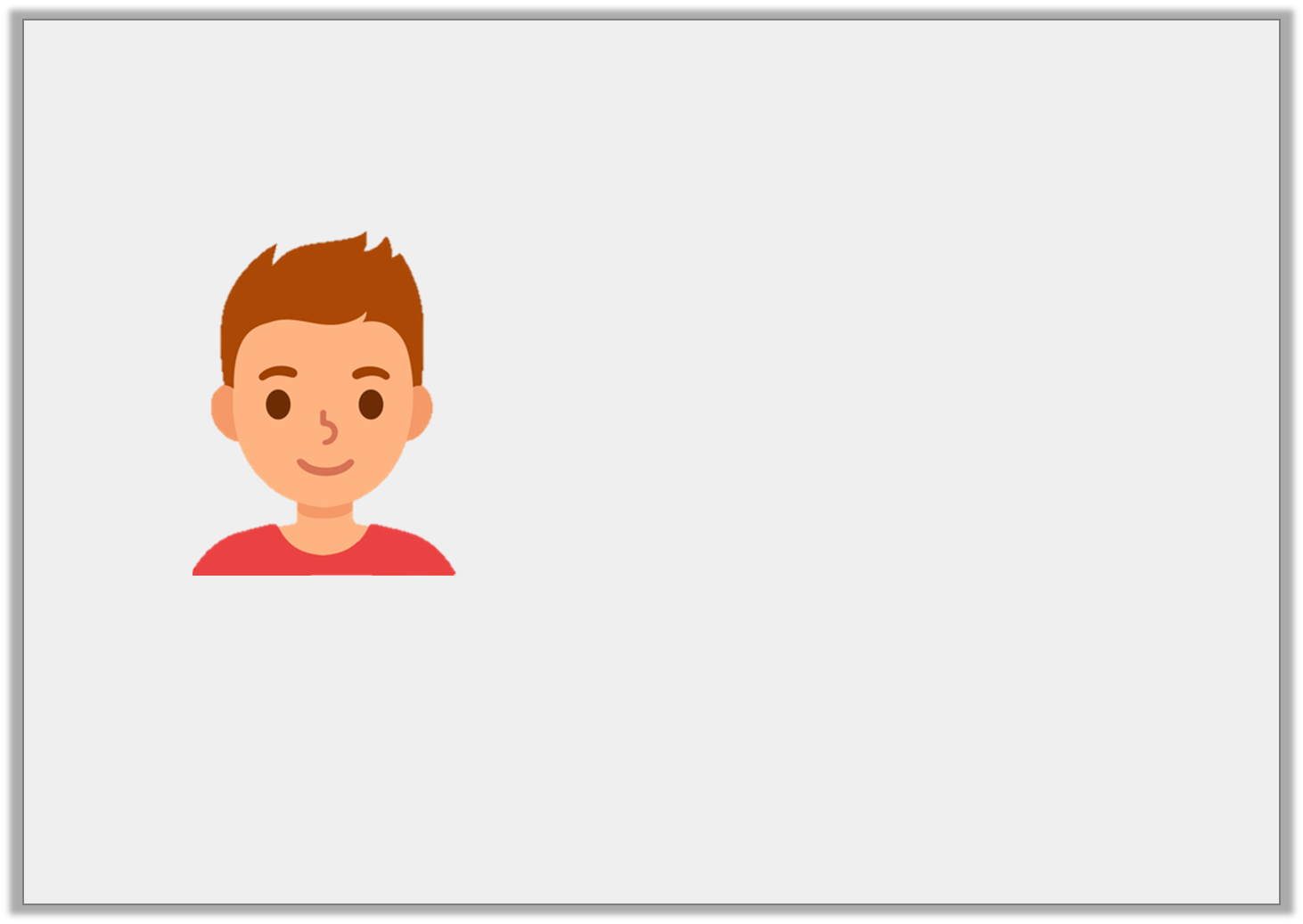 Reasoning 2

Ralph says,











Is he correct? Explain your answer.
If I eat 79% of popcorn and Cerys eats seven tenths, I will have eaten the most.
Y6
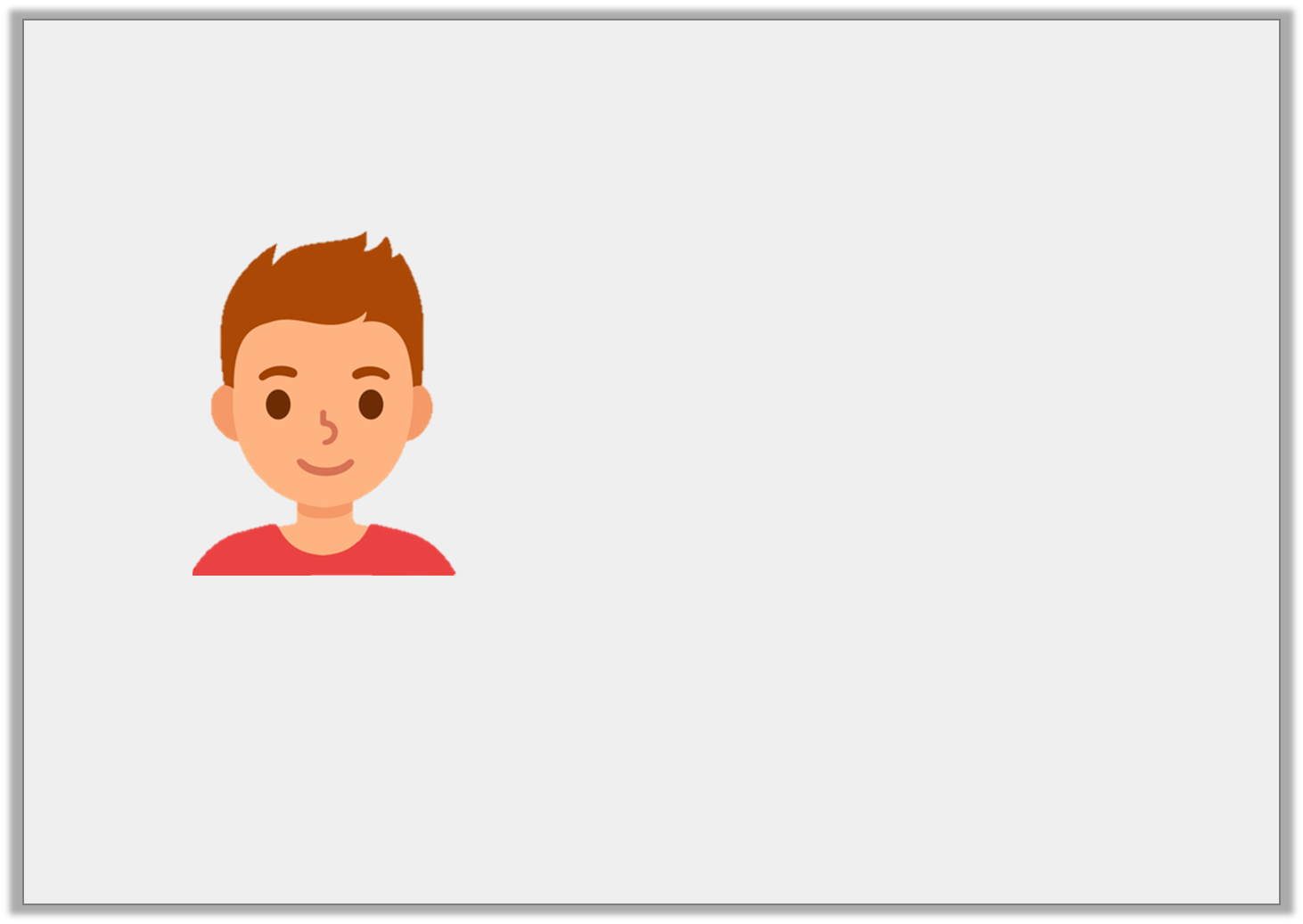 Reasoning 2

Ralph says,











Is he correct? Explain your answer.

Ralph is correct because…
If I eat 79% of popcorn and Cerys eats seven tenths, I will have eaten the most.
Y6
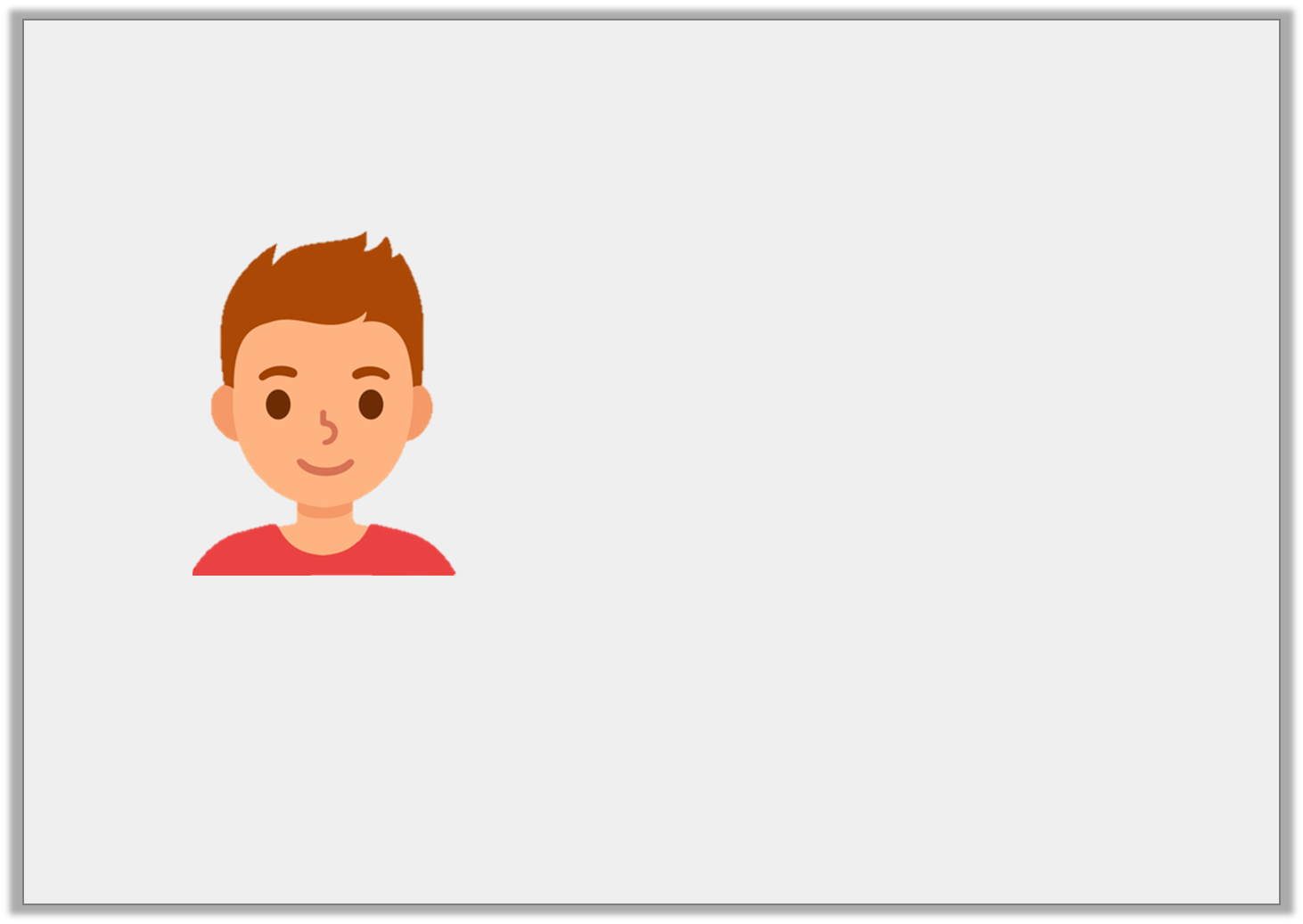 Reasoning 2

Ralph says,











Is he correct? Explain your answer.

Ralph is correct because      is equivalent to 70% which is less than 79%.
If I eat 79% of popcorn and Cerys eats seven tenths, I will have eaten the most.
Y6